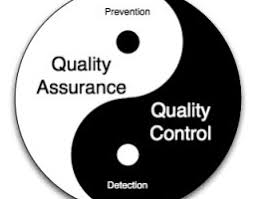 Retour sur l’exercice du contrôle de qualité
État de l’équipement
S’assurer de la mobilité 
de la table
État de l’équipement
S’assurer qu’il n’y a aucun code d’erreur lors de ces vérifications.
Homogénéité de l’eau
Prendre la valeur du DI = 
Valeur de déviation des UH par rapport au centre (pas de calcul à faire), donc la différence des UH
Prendre la valeur du ME = 
Moyenne des UH du ROI
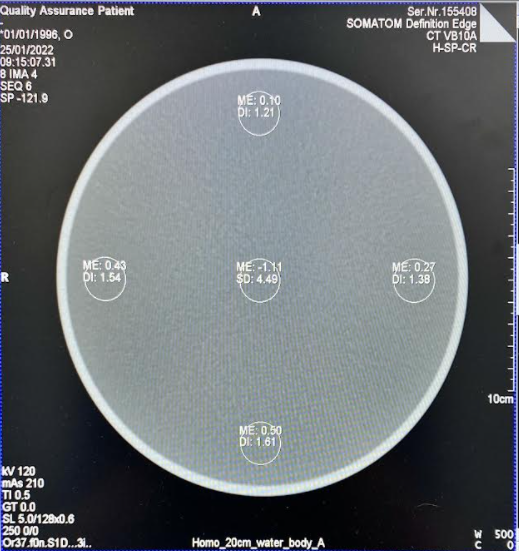 Homogénéité de l’eau
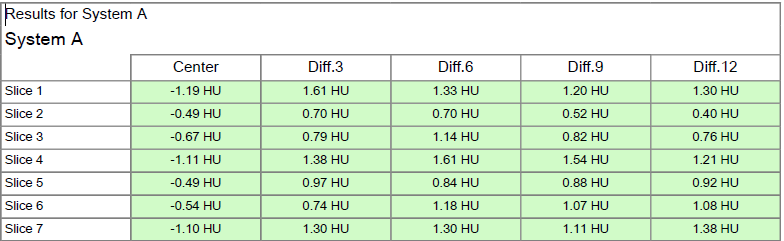 Mode CORPS = 
7 coupes
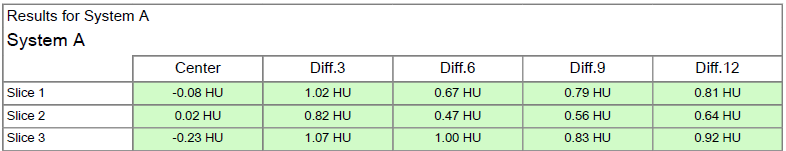 Mode TÊTE = 
3 coupes
Homogénéité de l’eau
Quel est l’écart permise entre la valeur du centre et celles en périphérie ? 


En fonction des vos valeurs, est-ce que le test d’homogénéité est réussi (mode tête et corps) ?
± 5 UH
Oui, puisque tout les valeurs des DI (différence des UH) sont inférieures à 5 UH
En fonction de ces valeurs, est-ce que le test d’homogénéité est passable ?
ME central = -1,02 UH

DI 12h = 

DI 3h = 

DI 6h =

DI 9h =
ME = 4,52
5,54 UH
Il faut alors déterminer les DI !!
0,62 UH
ME = 
-1,02
ME =
-3,20
ME = -0,40
3,27 UH
Petit rappel : 
ME = Valeur moyenne en UH du ROI
ME = 2,25
2,18 UH
Contrôles des accès
3 accès
Nombre d’accès direct à la salle ? 

Est-ce possible de verrouiller chaque accès à la salle par l’intérieur ?

Est-ce qu’il y a présence d’un mécanisme d’interruption de l’émission à rayon X ?

Est-ce qu’un voyant lumineux est présent pour chaque accès à la salle ? 

Est-ce que chacun des voyants lumineux est fonctionnel ?
Oui
Non
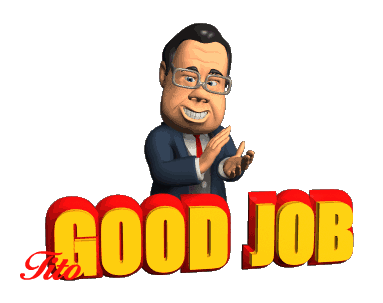 Oui
Oui